Convocatòria subvencions Benestar i Família 2019
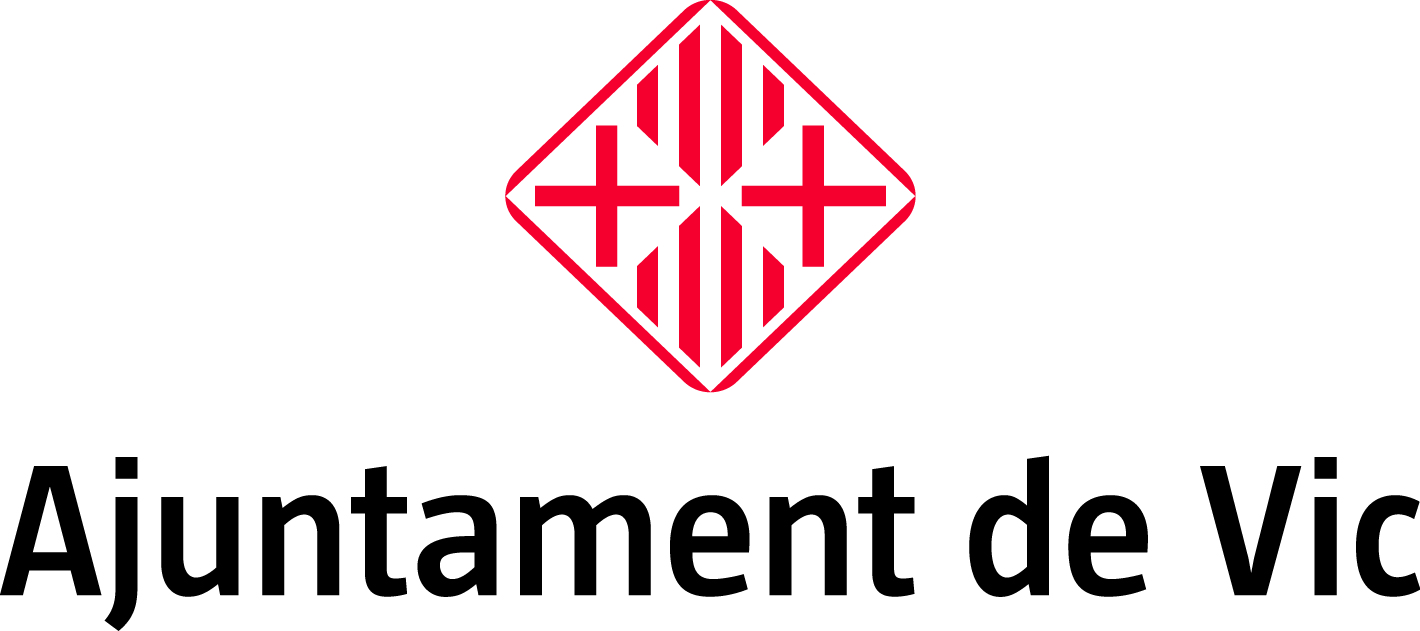 BASES, SOL·LICITUD I JUSTIFICACIÓ
Línies i objectius específics
Projectes de suport a la infància, a l’adolescència, la joventut i famílies amb situacions de vulnerabilitat social

Pobresa i exclusió social

Projectes de promoció i protecció de les persones grans

Promoció a l’autonomia  i atenció a la dependència

Projectes i activitats de participació i sensibilització amb col·lectius vulnerables
[Speaker Notes: Subvencions per a entitats sense ànim de lucre per a la realització de projectes d’interès social que aquest any 2019 com l’any anterior s’han concretat en aquests 5 línies]
Entitats beneficiàries i requisits
Entitats sense ànim de lucre:
Inscrites al registre oficial corresponent
Inscrites al Registre Municipal d’Entitats de Vic

Únicament es subvencionarà un projecte per entitat.

No es poden rebre de l’Ajuntament de Vic diferents subvencions per la mateixa finalitat, activitat, projecte o programa.
[Speaker Notes: Llegir-se la base 4 de les bases on s’especifiquen tots els requisits:

Complir amb l’obligació d’integració social de minusvàlids, en cas d’entitats de 50 o més treballadors 

No haver estat sancionada ni condemnada perquè hagi exercit o tolerat pràctiques laborals considerades discriminatòries per raó de sexe o de gènere

El personal de les entitats les activitats de les quals suposin l'accés i exercici a les professions, oficis i activitats que impliquin contacte habitual amb menors, no pot haver estat condemnat per sentència ferma per algun delicte contra la llibertat i indemnitat sexual, que inclou l'agressió i abús sexual, l'assetjament sexual, l'exhibicionisme i la provocació sexual, la prostitució i l'explotació sexual i la corrupció de menors, així com per tràfic d'éssers humans.]
Dades importants tramitació
Sol·licitud: 
Un mes a partir de l’endemà de la publicació de l’anunci de convocatòria al BOPB

Execució: de l’1/11/2018 fins al 31/10/2019


Justificació: fins al 15/11/2019
Procediment tramitació
[Speaker Notes: Sol·licituds: es pot fer requeriment d’esmena en el cas que la documentació presentada sigui incorrecta o incompleta

Proposta de concessió per òrgan col·legiat 4 persones

Resolució per la Junta de Govern Local

Acceptació – model a emplenar i enviar per la seu electrònica després de la notificació de la resolució, termini d’un mes]
Sol·licitud
Annex 1 – Memòria de l’activitat/projecte

Annex 2 – Pressupost detallat ingressos i despeses

Annex 3 – Dades complementàries

Estatuts de l’entitat vigents

Fotocòpia DNI representant entitat i document que acredita representació

Certificacions d’estar al corrent de pagament de les obligacions tributàries i amb la Seguretat Social.

Plantilla > 25 persones. Memòria que indiqui mitjans per prevenir i detectar casos d’assetjament sexual

Import subvenció > 10.000,00 €.  Declaració responsable retribucions òrgans direcció
[Speaker Notes: Suposarà la inadmissió de la sol·licitud en els següents casos:

L’incompliment dels requisits com a beneficiari
La presentació fora de termini de la sol·licitud
La manca de presentació de la Memòria de l’actuació dins del termini de presentació de sol·licituds establert a la base 5.

Annex 3 – Dades complementàries requerides pel Ministeri d’Hisenda i Administracions Públiques.

+Certificacions d’estar al corrent de pagament de les obligacions tributàries i amb la Seguretat Social, en el cas de no autoritzar a l’Ajuntament de Vic la seva consulta.

Si manca la presentació de qualsevol dels documents exigits, es requerirà la seva presentació en el termini màxim de deu dies hàbils. Sinó desistiment de la sol·licitud presentada 

Llegir-se bé els criteris de valoració!!


Import màxim a subvencionar 80% cost projecte

Import pressupost: el del projecte (no el de l’entitat)]
Import a subvencionar
L’import màxim a concedir per projecte serà de 12.000,00€ per: 

1. Projectes de suport a la infància, a l’adolescència, la joventut i   famílies amb situacions de vulnerabilitat social
2. Pobresa i exclusió social 
3. Projectes de promoció i protecció de les persones grans 
4. Promoció a l’autonomia  i atenció a la dependència)

L’import màxim a concedir per projecte serà de 3.000,00€: 
		5. Projectes i activitats de participació i sensibilització amb    			col·lectius vulnerables
[Speaker Notes: L’import a concedir  es determinarà d’acord amb els punts obtinguts criteris valoració
 
A tots aquells projectes que obtinguin 40 o més punts, se’ls atorgarà un import segons els punts obtinguts.

L’import assignat a la puntuació no serà uniforme per a totes les puntuacions de la 40 a la 70, sinó que s’anirà incrementant per trams, dotant d’un major valor econòmic els punts dels projectes amb més puntuació.
  
L’import assignat no podrà excedir del 80% del cost total del projecte o activitat

15.000,00€ Projecte  Línies 1 – 4
3.750,00€ Projecte Línia 5

Si s’obtenen altres subvencions, el percentatge de l’actuació subvencionable es reduirà proporcionalment, de manera que en cap cas l’import de les diferents subvencions concedides no superi l’import total de les despeses objecte de subvenció per actuació.

Pagament: 
50% al concedir i Certif. Hisenda i S. Social
50% al justificar (excepte inferior 1.000,00€)]
Tramitació electrònica
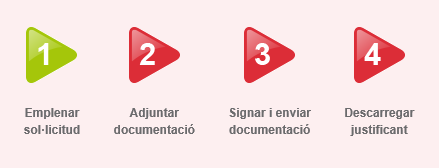 Emplenar sol·licitud:
	    
Dades per a notificacions

Objecte de la subvenció
Sol·licito subvenció per...
Pressupost projecte
Import subvenció

Departament al qual s’adreça

Dades bancàries

Declaro
1
2
[Speaker Notes: Dades per a notificacions: Quantes més opcions és marquin millor (Telèfon, correu electrònic i bústia electrònica)

Objecte subvenció

Departament: Benestar i Família

Dades bancàries: si no les hi posem no ens deixa avançar!

Declaro: s’han de marcar pràcticament totes les opcions

Consentiment de consulta de dades: si no s’autoritza s’han d’aportar certificats

Accepto: dades són certes

Accepto: LOPD]
Tramitació electrònica
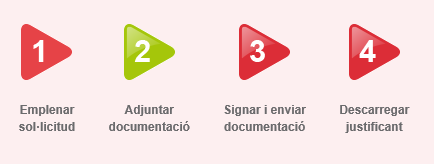 Adjuntar documentació

Fase 1:  
	Annex 1 - Memòria
	Annex 2 – Pressupost
	Annex 3 – Dades MINHAP
	Fotocòpia DNI representant entitat

	Memòria prevenir assetjament sexual
	Retribucions òrgans direcció
	Estatuts

Fase 2:  
	Qualsevol altre document
[Speaker Notes: Comentaris generals
Com adjuntar documentació: sense accents, punts no guions
Es poden annexar tots els documents de més que es necessiti]
Tramitació electrònica
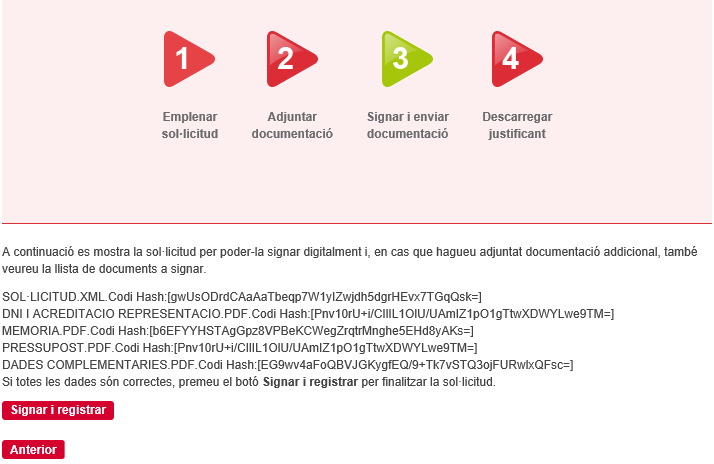 Signar i enviar documentació

Descarregar justificant
3
4
[Speaker Notes: Descarregar justificant: comprovar si s’han adjuntat els documents]
Justificació
Annex A – Memòria explicativa compliment de l’activitat/projecte

Annex B – Relació despeses activitat/projecte

Annex C – Relació d’ingressos rebuts

PDF factures signat secretari/ària o tresorer/a

Declaració jurada no deducció de l’IVA

Acreditació utilització logotip Ajuntament de Vic elements informatius i de difusió
[Speaker Notes: Annex A - Memòria: Què s’ha fet finalment. (No memòria sol·licitud)

Annex C – Relació ingressos. No fons propis, només altres subvencions, finançament privat...
     Si es deixa en blanc és perquè no s’ha rebut cap altra subvenció o ingrés]
Annex B – Relació de despeses
Justificar la totalitat del projecte (no només la subvenció rebuda)
Despeses que s'efectuïn en el termini establert
Directament relacionades amb el projecte 
% factura/nòmina imputat en el projecte
No cal rebut factures pagades

Despeses imputables:
Retribucions de personal:  costos salarials + assegurances socials 
Factures amb impostos inclosos:  cost total (Base + IVA + IRPF)
Despeses indirectes: 20% import subvencionat
[Speaker Notes: Pdf editable ampliat al doble de línies per omplir

Les despeses indirectes :
Els costos del personal directiu de l'entitat beneficiària no directament vinculats al  desenvolupament del projecte.
Les despeses d'administració i gestió.
Les despeses de lloguer
Les despeses d'assegurances
Els subministraments

Despeses no subvencionables que no poden formar part del pressupost del projecte finançat: 
Les taxes i els impostos indirectes 
Els interessos deutors dels comptes bancaris
Les sancions administratives i penals, els interessos i recàrrecs
Les despeses de procediments judicials
Les despeses en inversió en equips informàtics i mobiliari, i immobles i les seves amortitzacions]
Dubtes i consultes
Núria Garriga FontTècnica de Subvencions938862100 ext. 12332subvencions@vic.cat